CCHE Learning Session: Financial Aid
Emily Burns, Karla Nash, and Joe Donlay
October 2, 2019
State Aid Appropriations History
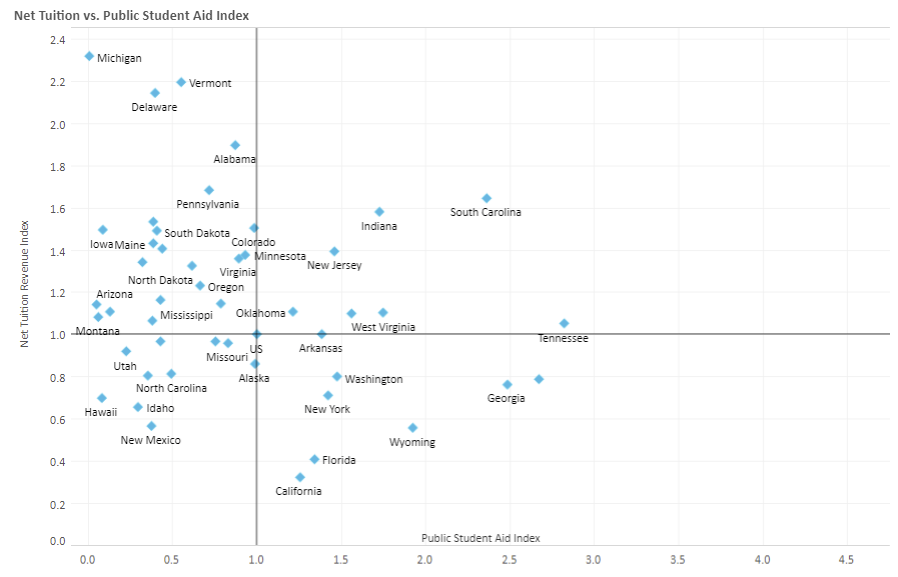 High aid, high tuition
Low aid, high tuition
High aid, low tuition
Low aid, low tuition
Source: SHEEO
Commission Authority CRS 23-3.3
Student Budget Parameters- Fall
Financial Aid Allocation Methodology- Spring
Statewide Policy- As needed
Colorado is a decentralized aid state. CCHE + DHE make allocations to institutions. Institutions package aid and make individual awards to students based on determined need and available resources.
CCHE approves allocation of $200 million in state financial aid appropriations, annually
$200 million
Need-based: $140 mil
Work-study: $23.4 mil
Categorical (entitlement): $18mil
Merit: $5 mil
CTE: $450k
Financial Aid Report available here
Financial Aid Statutory Revisions
Ongoing HB 19-1196 Implementation
Legislation affecting Financial Aid
Emergency Completion Grants

FY 2021 Financial Aid Allocations
Current andUpcoming Issues
Karla Nash
Colorado Community College System, Financial Aid Director
Joe Donlay
Colorado State University- Fort Collins, Financial Aid Director
CCHE Learning Session
February 7, 2020